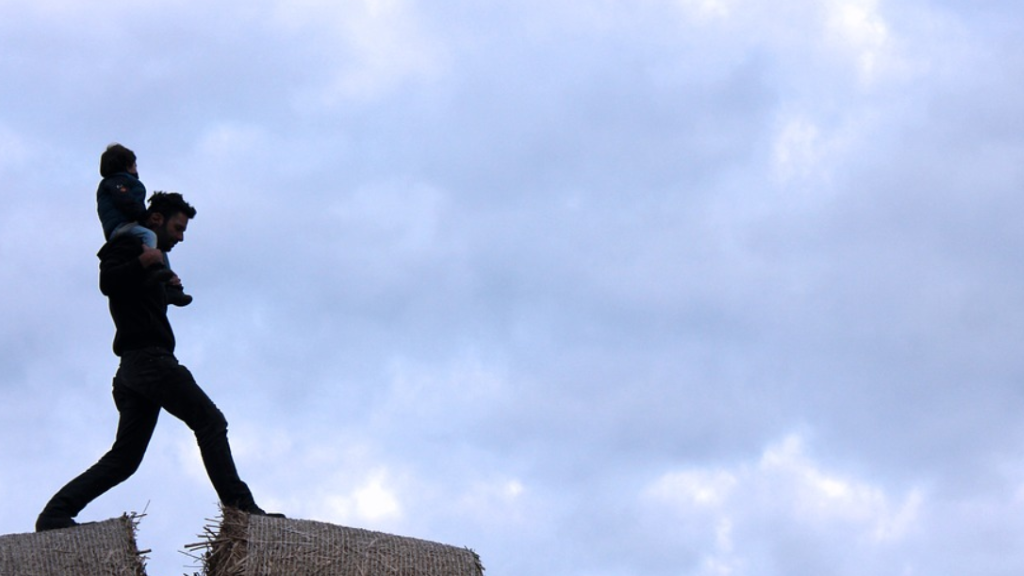 A Father’sTouch
[Speaker Notes: Fatherhood is in trouble. 
Too many father’s are abdicating their responsibilities to bring their children up in the nurture and admonition of the Lord.
Absentee fathers
Emasculated men
A distorted view of what children need to be raised as God would have them be raised.
It is estimated that nearly half of all children in America are being raised in homes without fathers present
A home without a father used to mean a tragedy, like war or an accident, had snatched the father away from his family. 
Today, fathers are missing from homes because of tragic choices made by men (and women).
Not only do families suffer because of this, our whole culture suffers. 
Do not over-look the fact that those men who neglect their responsibilities will also suffer; they are guilty of sin and will face the judgment of God. 

Fathers need to take the lead in demonstrating obedience to God. When they do not, is it any wonder that their children do not obey God? 
Adam, the father of our race, obeyed his own will when he ate of the forbidden fruit (Gen. 3:1-12). Are we surprised when his son, Cain, obeyed his own will in slaying his brother, Abel? Every father must face the fact that his conduct has a powerful impact on his children.

Based on Max Dawson article
Guardian of Truth XLI: 12 p. 10-11June 19, 1997]
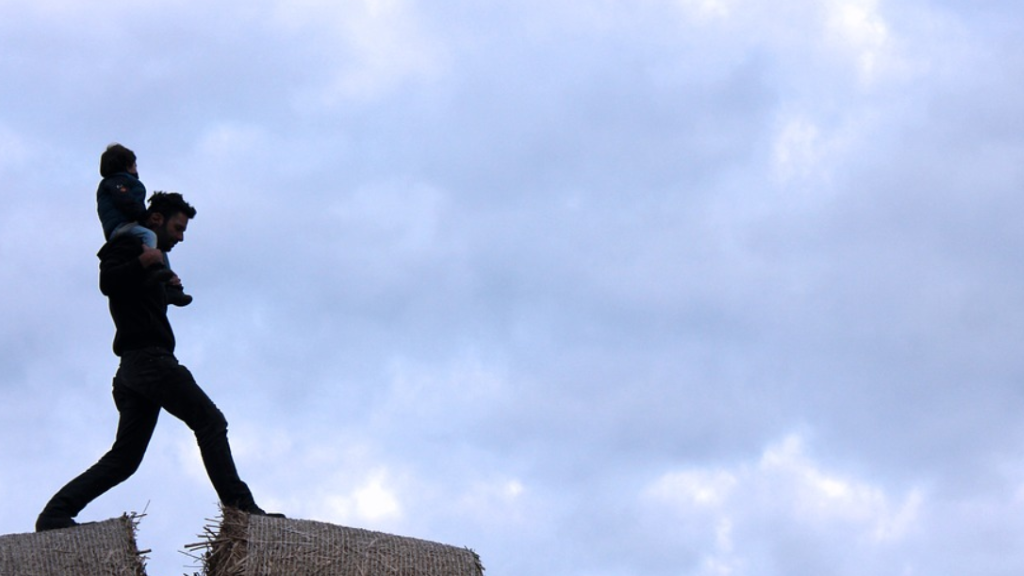 EliWhen Fathers do not discipline1 Samuel 2:22-25; 3:11-13
[Speaker Notes: Some Old Testament examples of men who failed their children.

When fathers do not lead in disciplining their children, they often wind up with the kind of boys Eli had
(1 Samuel 2:22-25), “Now Eli was very old; and he heard everything his sons did to all Israel, and how they lay with the women who assembled at the door of the tabernacle of meeting.  23 So he said to them, "Why do you do such things? For I hear of your evil dealings from all the people.  24 No, my sons! For it is not a good report that I hear. You make the Lord's people transgress.  25 If one man sins against another, God will judge him. But if a man sins against the Lord, who will intercede for him?" Nevertheless they did not heed the voice of their father, because the Lord desired to kill them.”
(1 Samuel 3:11-13), “Then the Lord said to Samuel: "Behold, I will do something in Israel at which both ears of everyone who hears it will tingle.  12 In that day I will perform against Eli all that I have spoken concerning his house, from beginning to end. 
13 For I have told him that I will judge his house forever for the iniquity which he knows, because his sons made themselves vile, and he did not restrain them.
Eli's sons were wicked and vile; they turned out the way they did, in part, because "he did not restrain them."]
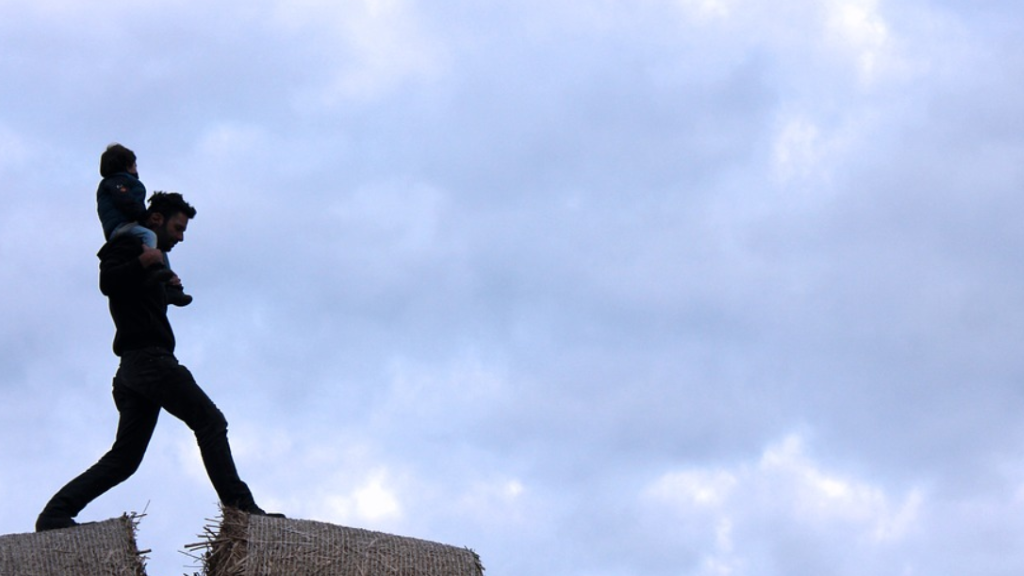 JacobWhen Fathers   show partiality1 Samuel 2:22-25; 3:11-13cf. Genesis 18:19
[Speaker Notes: Some Old Testament examples of men who failed their children.
The patriarch Jacob exemplifies what can happen when fathers do not teach their children fairness and impartiality; they wind up with the kind of problems Jacob had with his sons 
(Genesis 37:3-4), “Now Israel loved Joseph more than all his children, because he was the son of his old age. Also he made him a tunic of many colors.  4 But when his brothers saw that their father loved him more than all his brothers, they hated him and could not speak peaceably to him.”
He had shown partiality to his son Joseph and, as a result, Joseph's brothers despised him. 
These brothers not only sold Joseph into slavery, they lied to their father about the matter.
 While the brothers are to be faulted for their crimes, we cannot overlook Jacob's failure. 
Men rarely see the far-reaching consequences of their actions. 
Certainly Jacob did not fore-see the results of his partiality.
The cases of failed fatherhood are not all found in the Bible. They are often found in the church. 
We need Christian fathers today who are diligent to teach their children the Bible? 
We need men like Abraham in our generation? 
(Genesis 18:19), “For I have known him, in order that he may command his children and his household after him, that they keep the way of the Lord, to do righteousness and justice, that the Lord may bring to Abraham what He has spoken to him."
If this generation that is being raised today that does not know the word of God, this failure will ex-act a terrible price from both those children and the church. 
When young people in the church are raised with-out knowledge of the Bible, they wander aimlessly in life and eventually cause the church to wander. 
For a while, they will rely on traditions and past practices to guide them, but ultimately they will make grievous errors because they do not know the will of God. 
When controversy arises, they will not know how to deal with it and will be easy prey for false teachers. 
When decisions have to be made, they will be guided by opinions, not by a "thus saith the Lord." 
Failed fathers not only produce faltering families, they are a contributing cause of apostasy in local churches.]
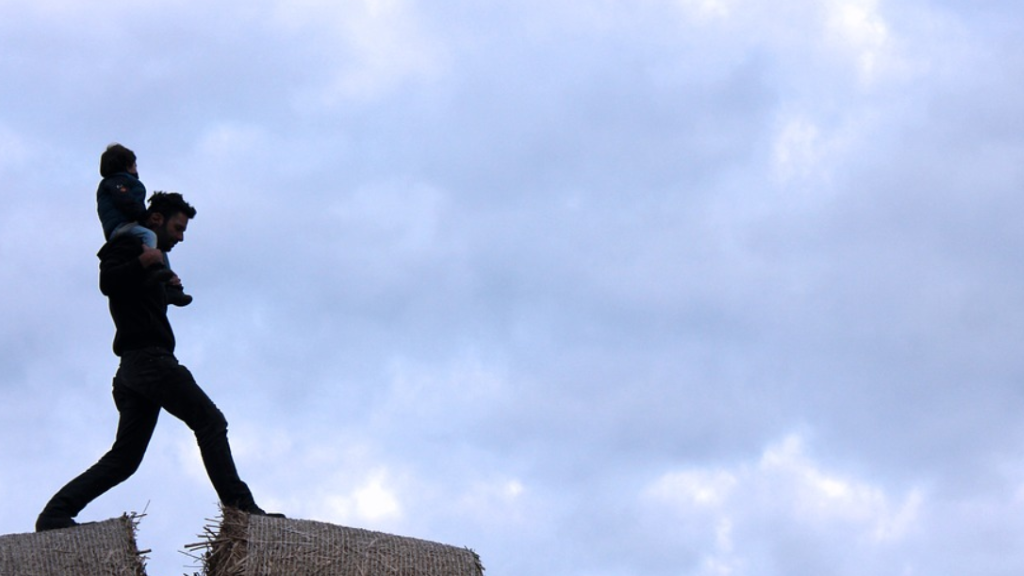 Solutions
Be a Friend to his family
John 15:12-14
[Speaker Notes: There are many more problems created by fathers who abdicate their responsibilities. 
But, it is not enough to merely point to problems. 
We must offer solutions. Here are four areas where fathers ought to excel.

A father should be a friend to his family. 
What do we mean by a "friend"?
In our times, we have reduced it to mean "my buddy.“
 A friend is much more than that. 
Jesus is the perfect model of what a friend is. 
(John 15:12-14), “This is My commandment, that you love one another as I have loved you.  13 Greater love has no one than this, than to lay down one's life for his friends. 14 You are My friends if you do whatever I command you.”
A friend sacrifices; he is someone you can trust. 
A friend is a commitment-maker and a vow-keeper. 
When he talks, he listens and remembers his word, for it is sacred to him.]
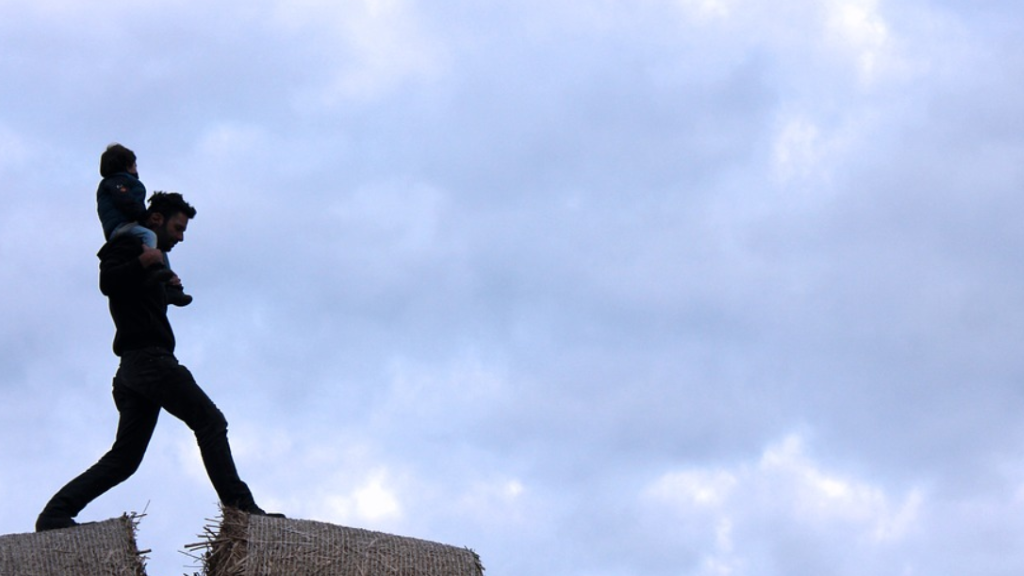 Solutions
Be a Friend to his family
John 15:12-14
Be a Teacher of his family
Ephesians 4:20-21
[Speaker Notes: A father should be a teacher of his family. 
A father must have a heart that wants to show his family the right way. 
Again, Jesus is the model 
(Ephesians 4:20-24), “But you have not so learned Christ, 21 if indeed you have heard Him and have been taught by Him, as the truth is in Jesus: 22 that you put off, concerning your former conduct, the old man which grows corrupt according to the deceitful lusts, 23 and be renewed in the spirit of your mind, 24 and that you put on the new man which was created according to God, in true righteousness and holiness.”
A father must live the truth in his own life first, then train and ex-plain, guiding his wife and children. 
Like Jesus, he must show the way for them to follow. 
Jesus never asked others to do what he was unwilling to do. 
A father doesn't just teach things to his family, he teaches them how to live. 
The word of God is his standard for teaching his family.]
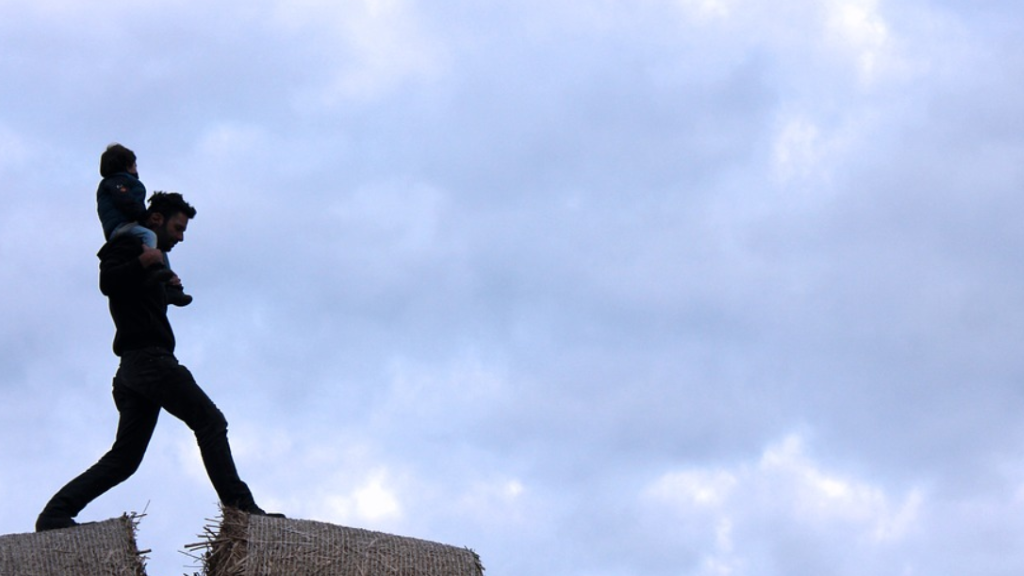 Solutions
Be a Friend to his family
John 15:12-14
Be a Teacher of his family
Ephesians 4:20-21
Be a Protector of his family
Ephesians 5:29; 1 Timothy 5:8
[Speaker Notes: A father should be a protector of his family. 
Just as Jesus is the protector of the church (Eph. 5:29), so is the father to his family. 
(Ephesians 5:29), “For no one ever hated his own flesh, but nourishes and cherishes it, just as the Lord does the church.”
He protects them from the cold, hunger, and any harm or danger that might befall them
(1 Timothy 5:8), “But if anyone does not provide for his own, and especially for those of his household, he has denied the faith and is worse than an unbeliever.” 
A protector esteems highly that which is in his charge. 
He holds to high principles; he is willing to live and die for those under his protection. 
That is what Jesus did. That is what real men do. 
He serves as a defender of his family, shielding them from any enemy.]
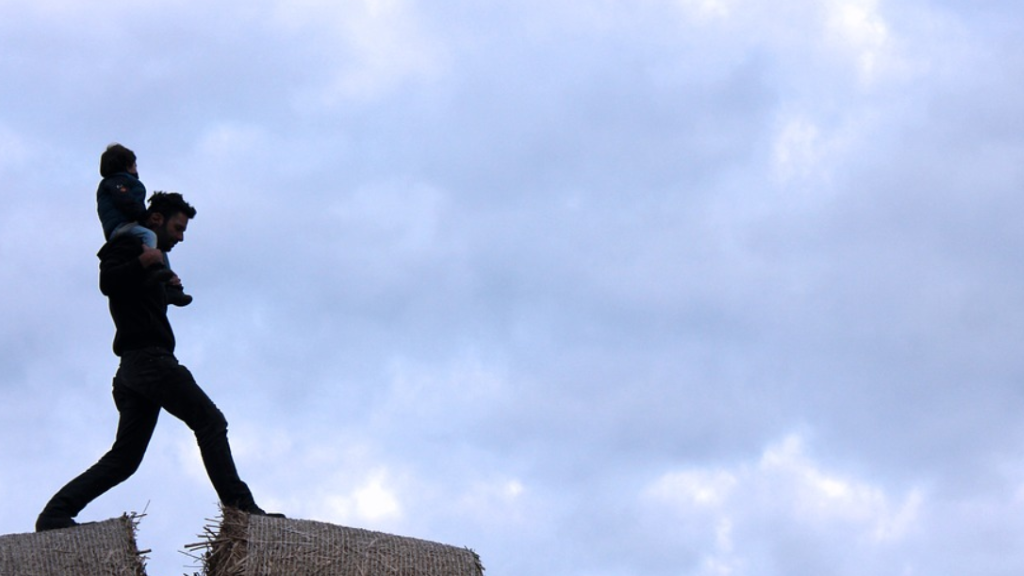 Solutions
Be a Friend to his family
John 15:12-14
Be a Teacher of his family
Ephesians 4:20-21
Be a Protector of his family
Ephesians 5:29; 1 Timothy 5:8
Be a Leader to his family
Ephesians 5:23; Joshua 24:15
[Speaker Notes: A father should be a leader to his family. 
God designed the man to be the leader 
(Ephesians 5:23), “For the husband is head of the wife, as also Christ is head of the church; and He is the Savior of the body.” 
The father is the ruler of his family, just as Christ is the ruler of the church. 
As such, a father must be a benevolent ruler. 
In his heart is a desire to lead, to provide order, justice, and mercy within the family. 
The father who is submissive to God leads with a kind and generous spirit. 
The most significant part of his leadership involves leading his family to serve God. Joshua exemplified that kind of leadership 
(Joshua 24:15), “And if it seems evil to you to serve the Lord, choose for yourselves this day whom you will serve, whether the gods which your fathers served that were on the other side of the River, or the gods of the Amorites, in whose land you dwell. But as for me and my house, we will serve the Lord."
Joshua not only had the courage to speak for himself, he had the courage to speak for his family. 
He had confidence that his family would follow his example. 
He was unwilling to just let his family be thrown to the world to and see how they would do. 
Joshua provided spiritual leadership for his family. Because he was God's man, he was God's leader in his family.]
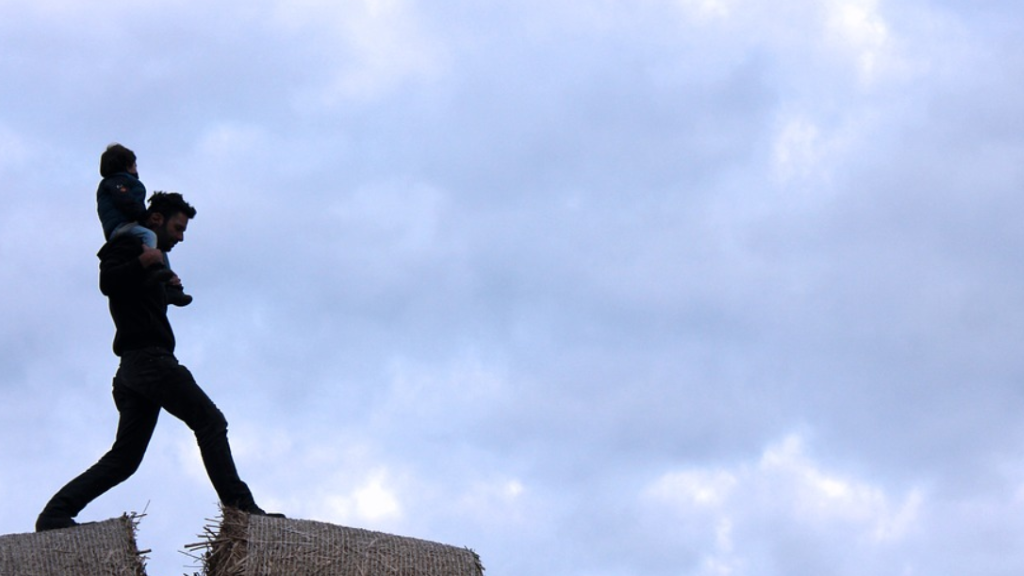 ConclusionThe missing man can’t be a friend, teacher, protector or leader.God bless Christian fathers!
[Speaker Notes: The missing man (that we talked about at the beginning of our lesson) fails on each of the four points. 
He cannot be a friend, teacher, protector, or leader to his family because he is not there. 
As God's people we must hold in high esteem those fathers who fulfill their God-given duties. 
By contrast, we must regard those fathers who abandon their families as being disobedient to God. 
This is the reason that God hates divorce, and why we can’t tolerate such treachery toward our children.
Every passage that talks about a man loving and honoring his wife, being the head of his household, rearing his children in God's way, and being the spiritual leader and example to his family is violated when he is not there! 

Fatherhood is in trouble. But, I am so proud of the job our young fathers are doing in nurturing and protecting their children.  God sees it, we praise you, and pledge to you our support and prayers!]